l-ewwel parti
X’kuluri 
qed tara 
fil-ħolqien?
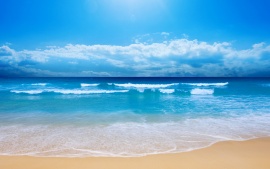 X’kuluri qed tara fil-ħolqien?
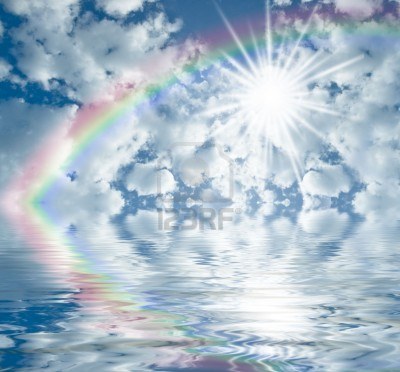 X’kuluri qed tara fil-ħolqien?
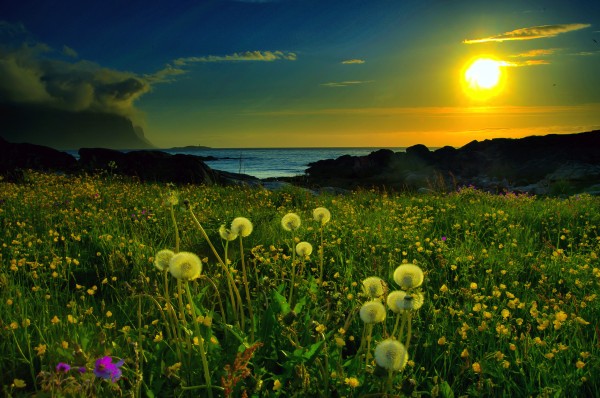 X’kuluri qed tara fil-ħolqien?
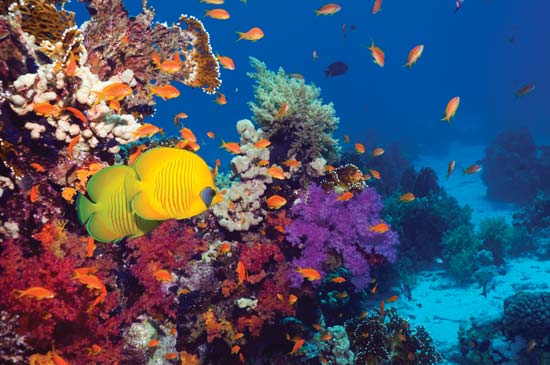 X’kuluri qed tara fil-ħolqien?
Alla
it-tieni parti
tana
l-kuluri
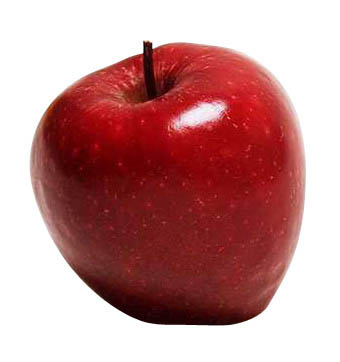 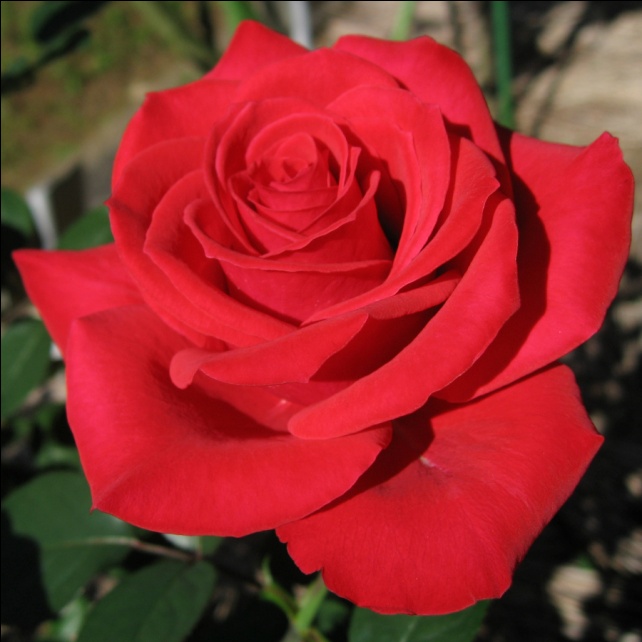 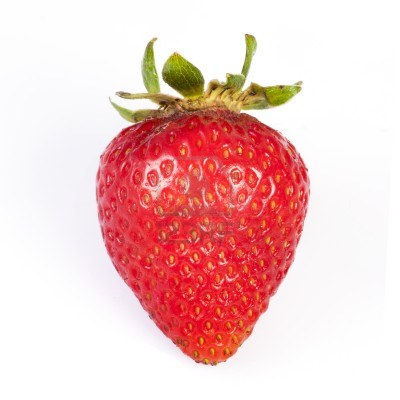 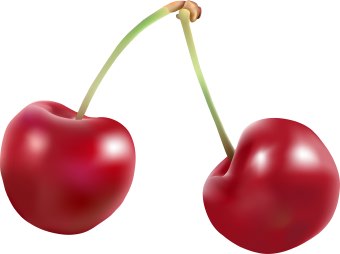 aħmar
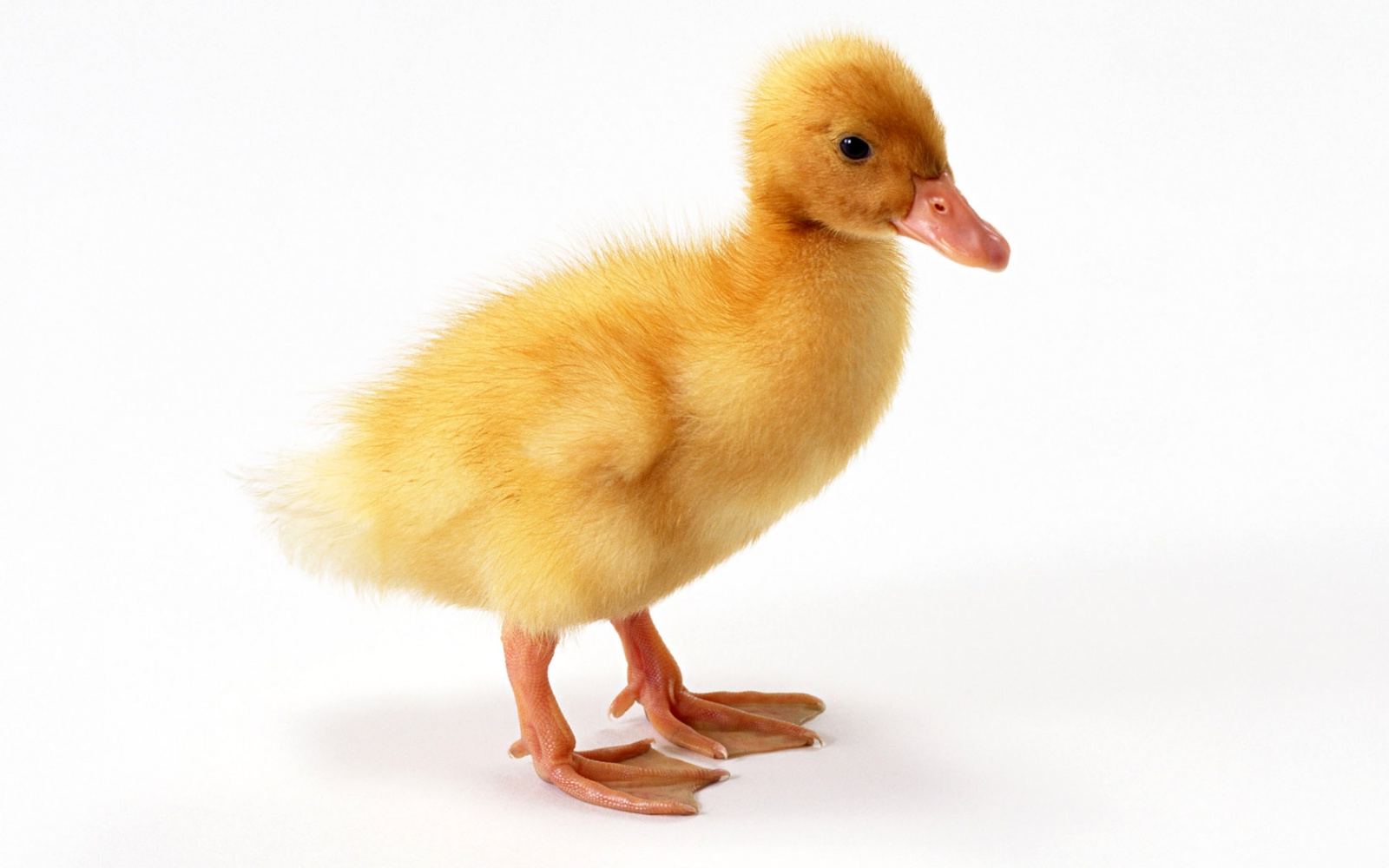 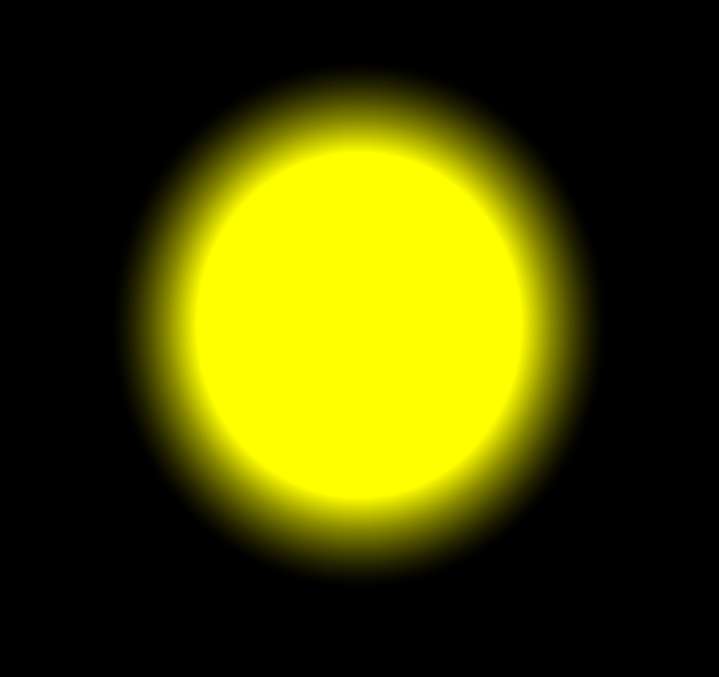 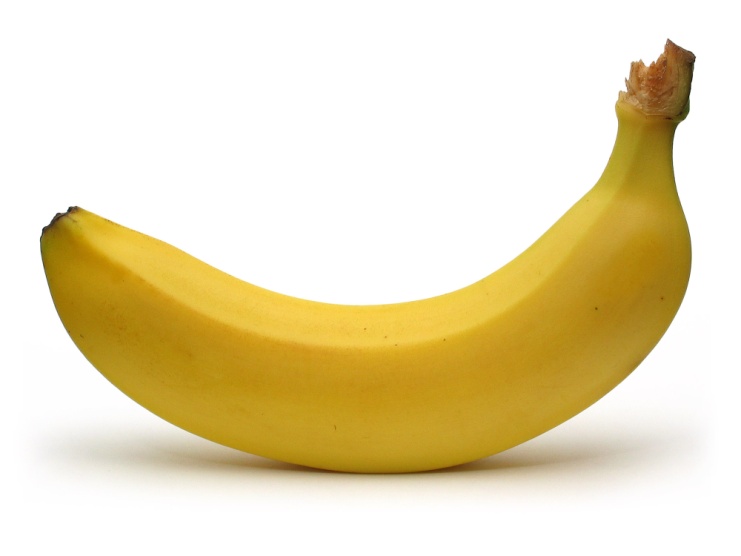 isfar
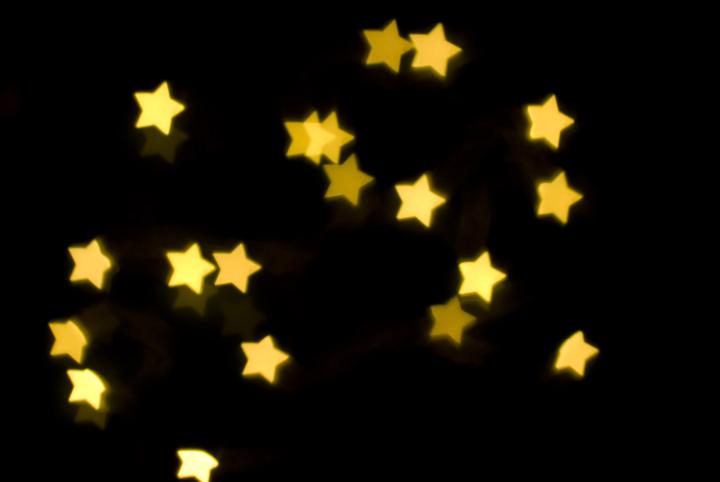 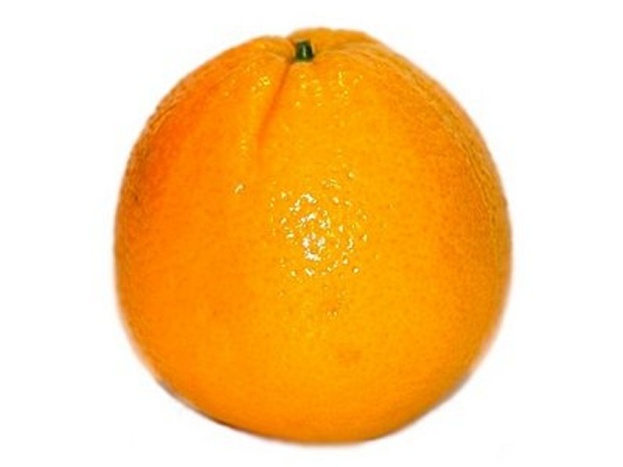 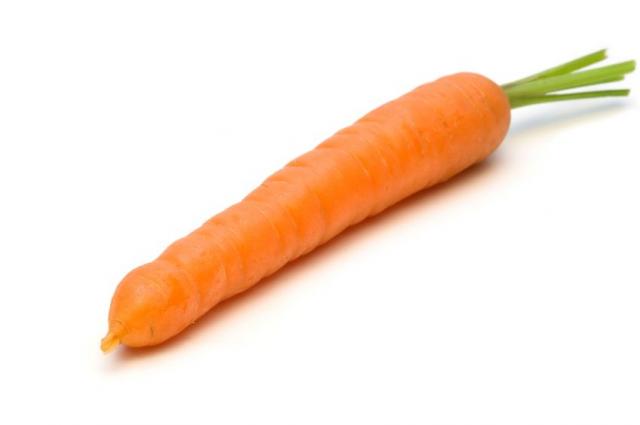 oranġjo
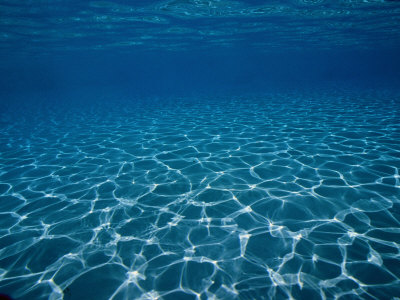 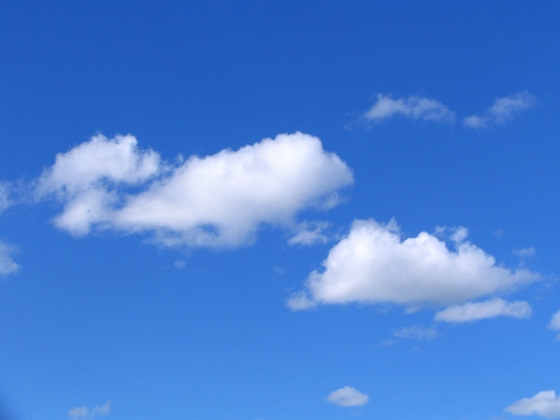 blu
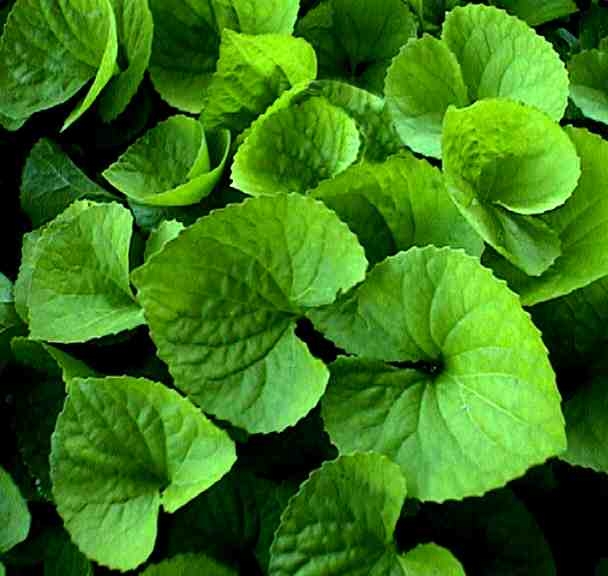 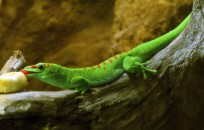 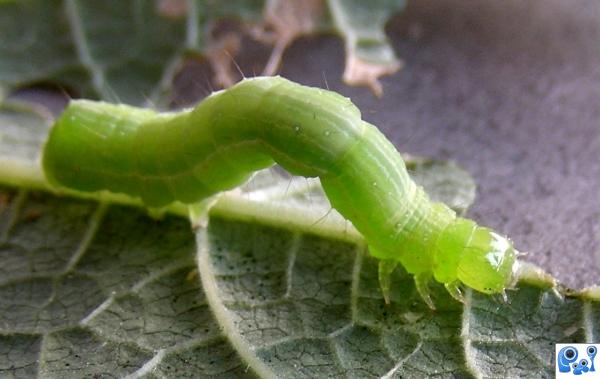 aħdar
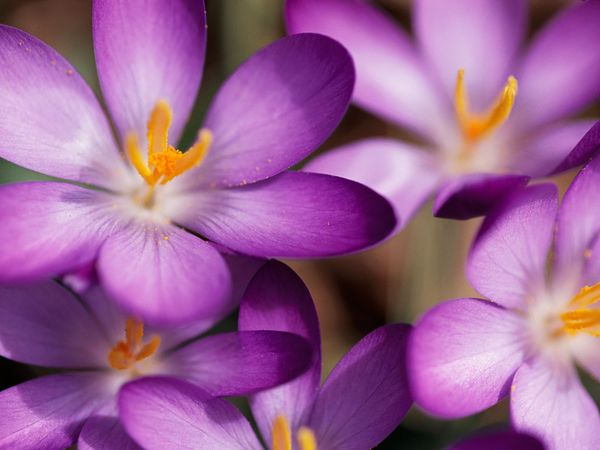 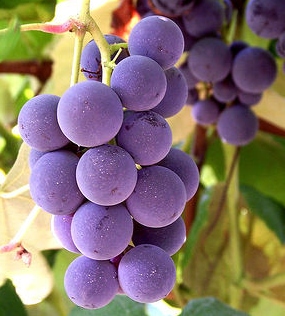 vjola
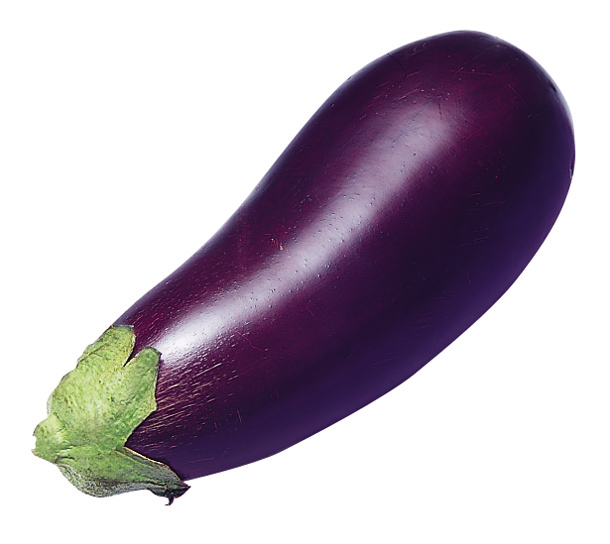 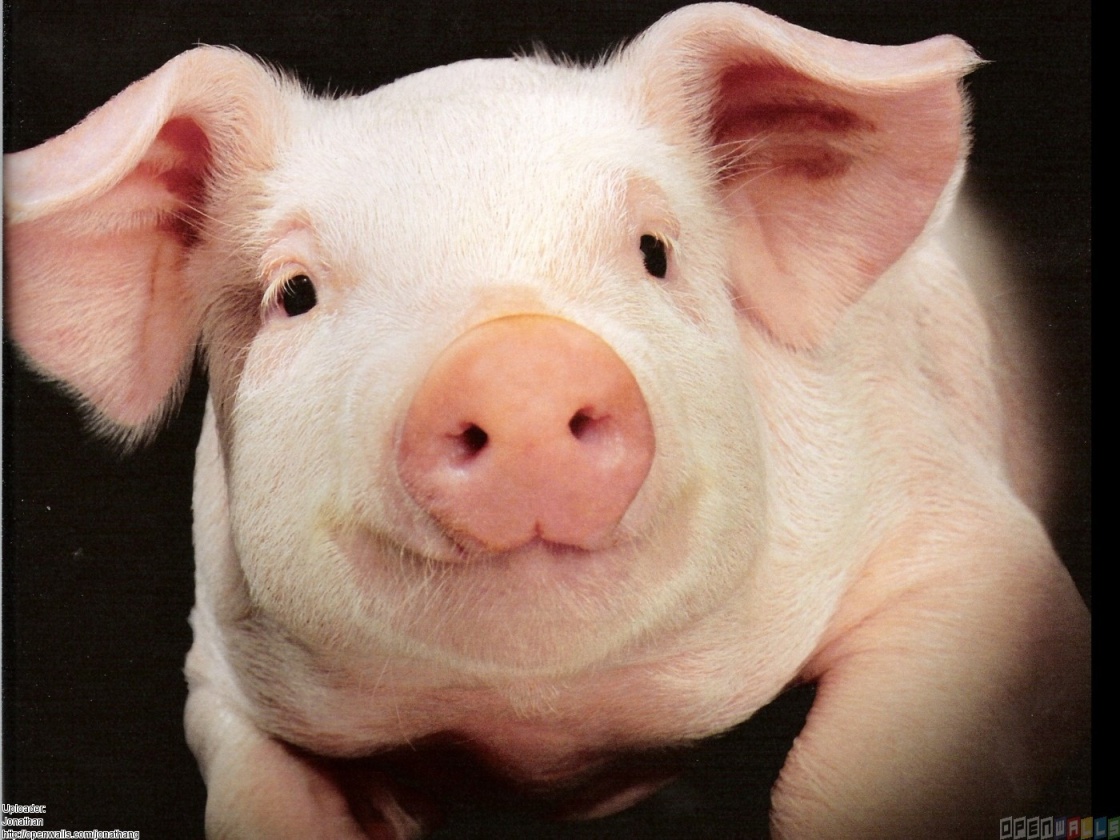 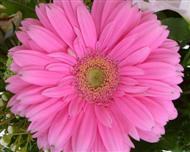 roża
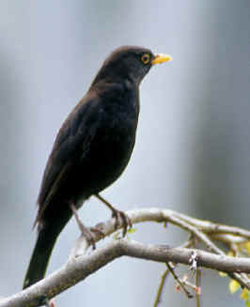 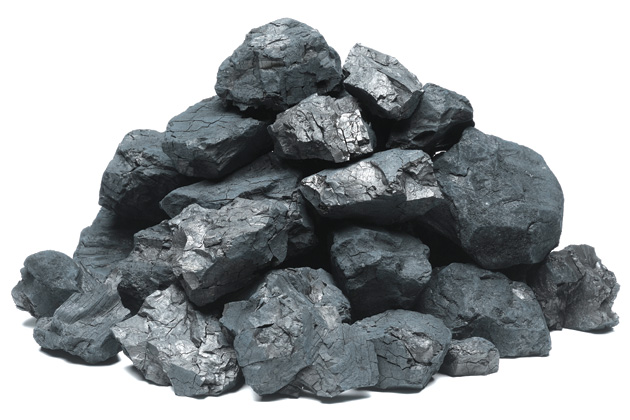 iswed
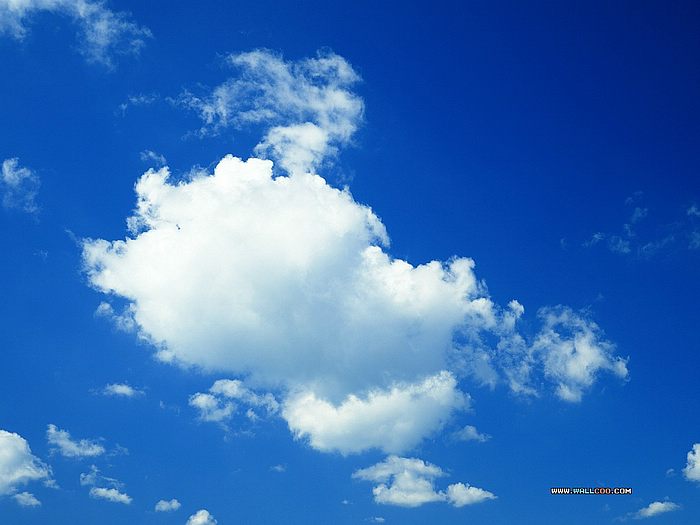 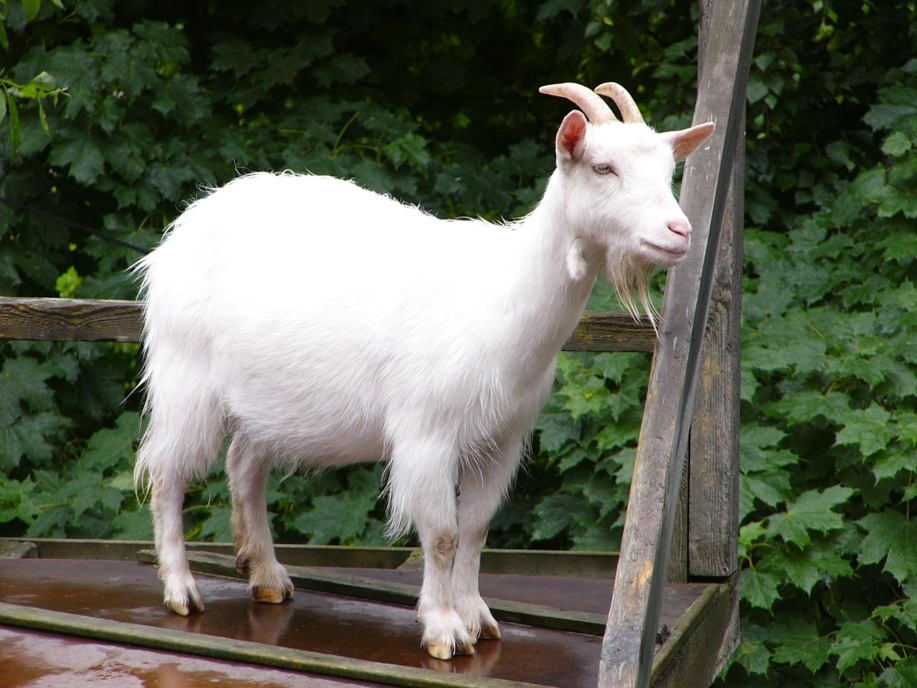 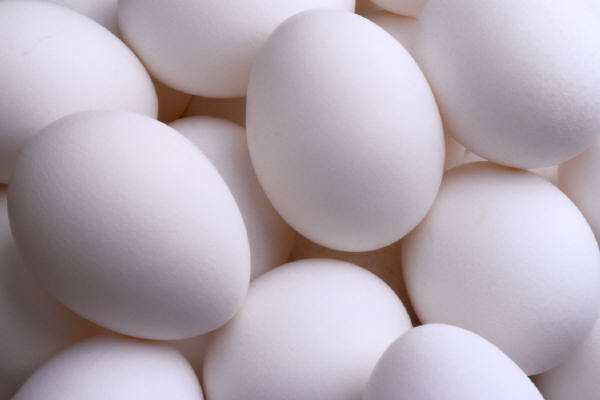 abjad
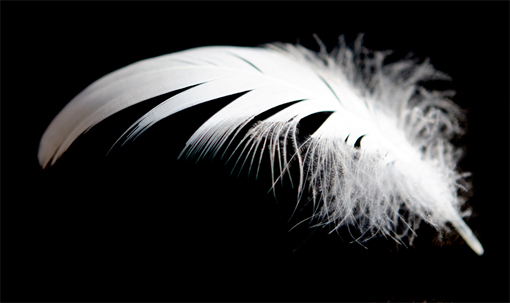 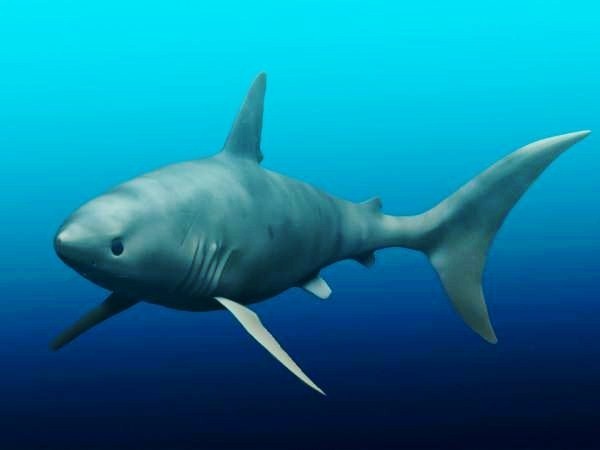 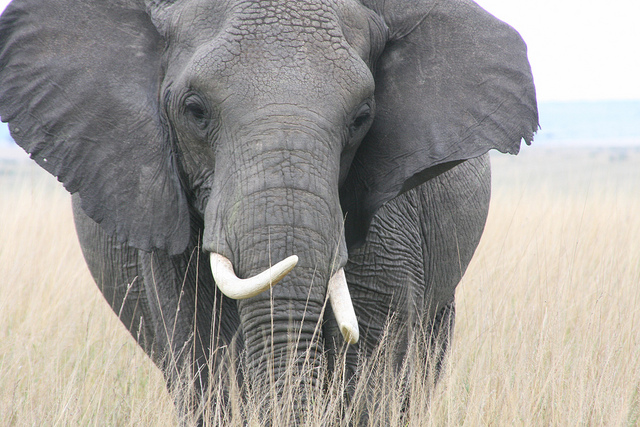 griż
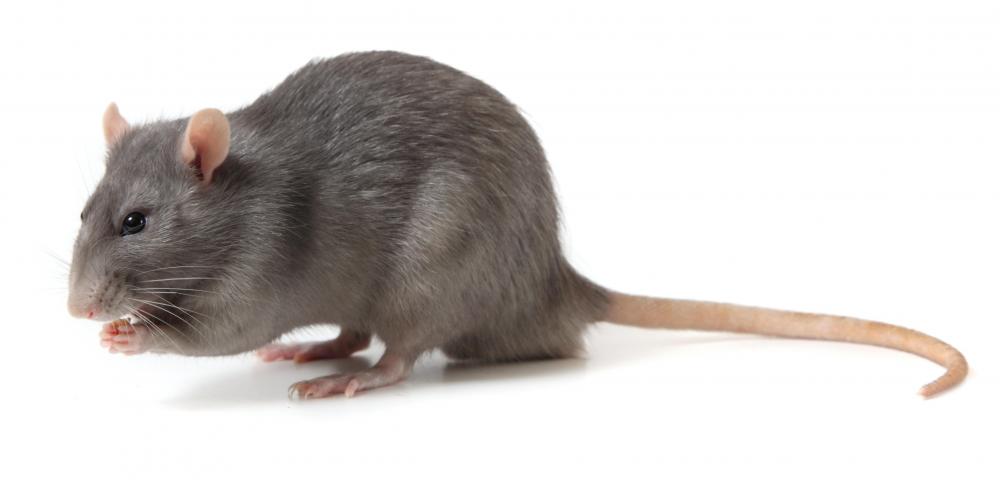 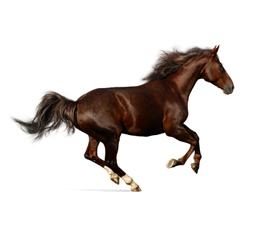 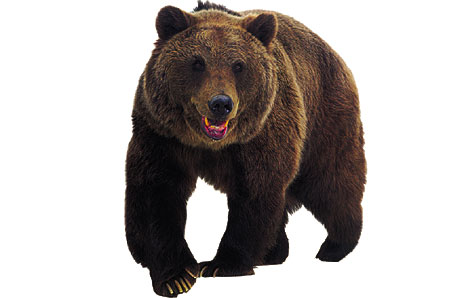 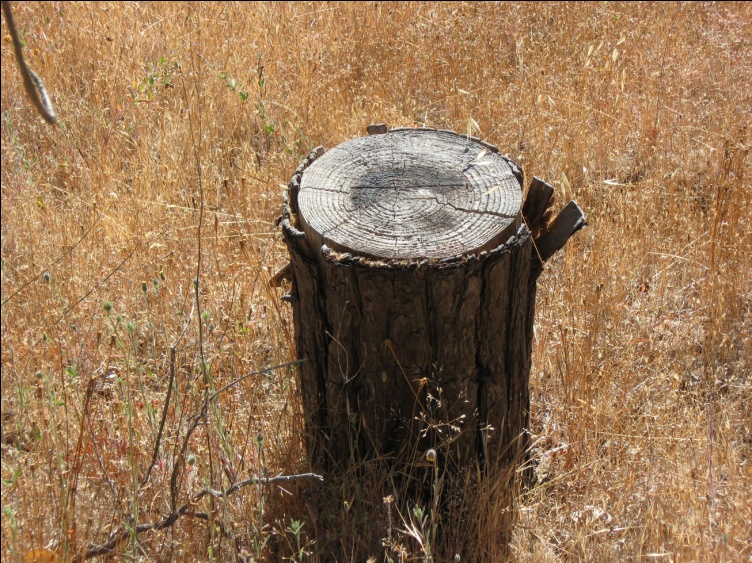 kannella